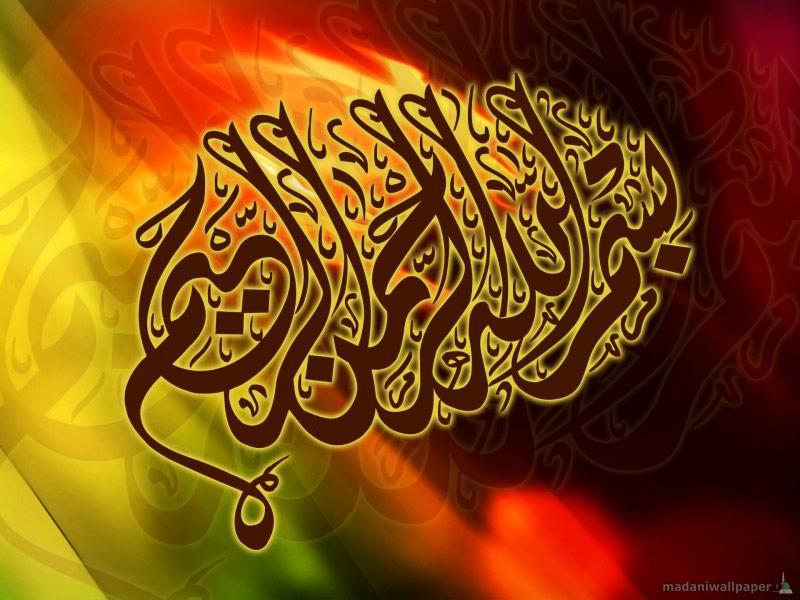 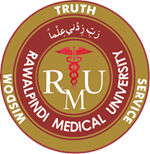 Nucleus, Ribosomes and Cell DivisionCell Cycle & Apoptosis
Supervised by Prof. Samia Sarwar Chairperson Physiology Presenter :Dr. Uzma Kiani (FCPS PHY)
Dated : 00-00-2025
Physiology Department
Foundation Module First Year MBBS
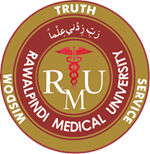 Motto, Vision, Dream
To impart evidence based research oriented medical education

To provide best possible patient care

To inculcate the values of mutual respect and ethical practice of medicine
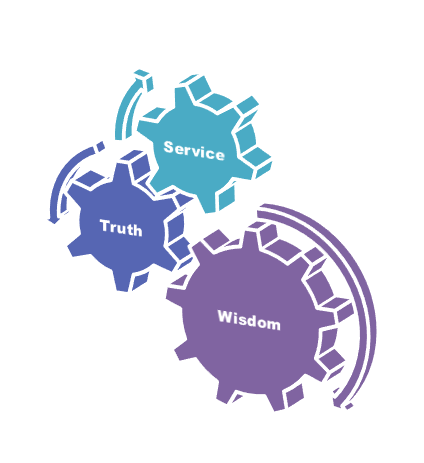 3
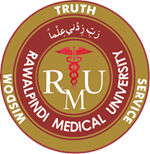 Professor Umar Model of Integrated Lecture
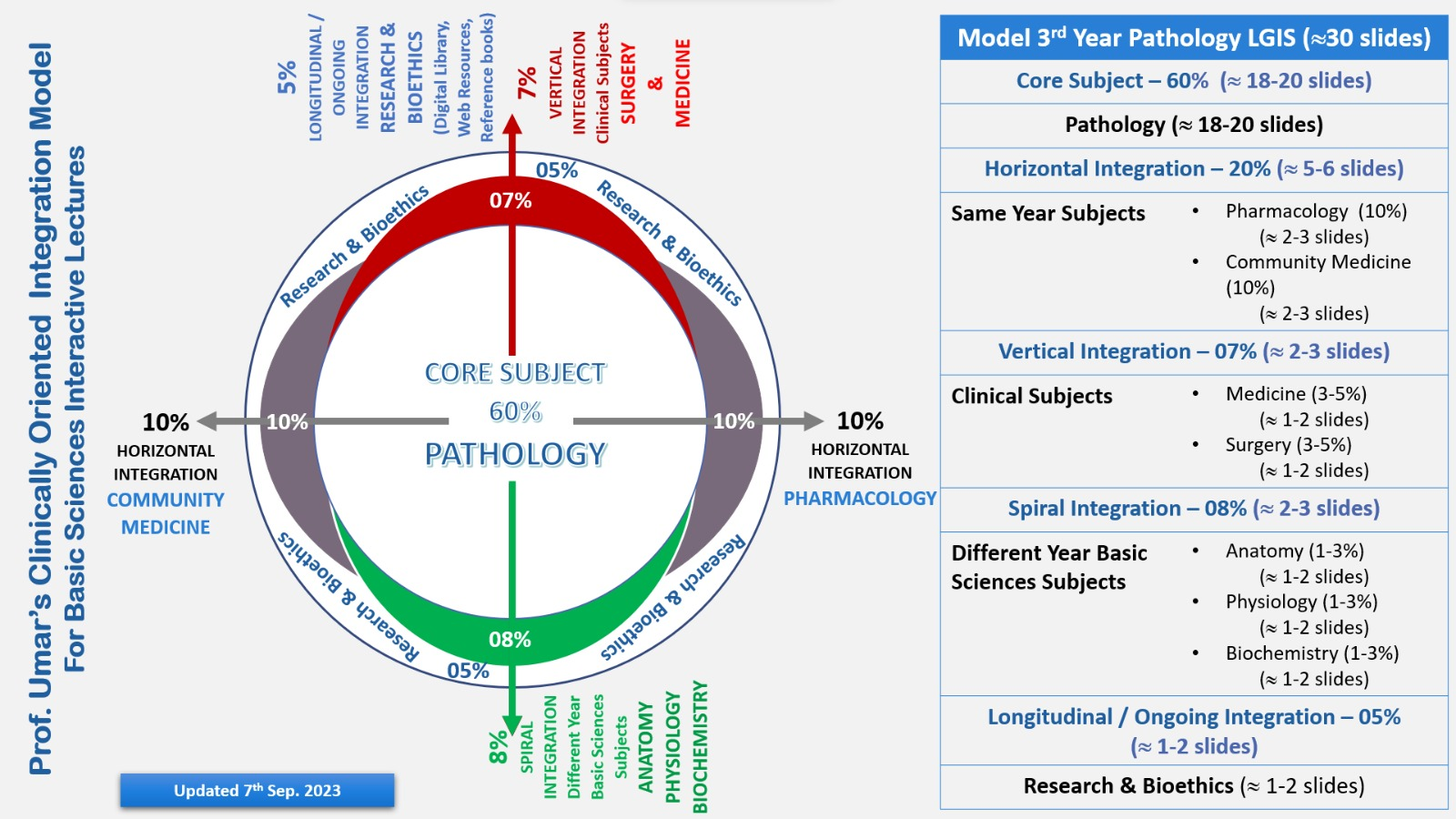 4
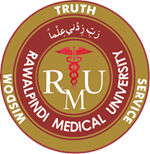 Learning Objectives
Understand the role of Nucleus in Cell reproduction
Describe the importance of DNA Genetic System
Discuss the process of Cell differentiation
Describe the pathophysiology of Apoptosis
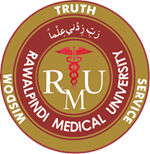 Interactive Session
Horizontal Integration/Anatomy
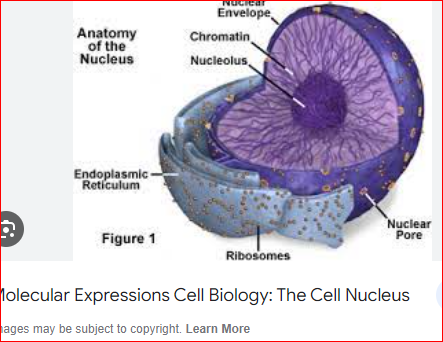 Horizontal Integration/Anatomy
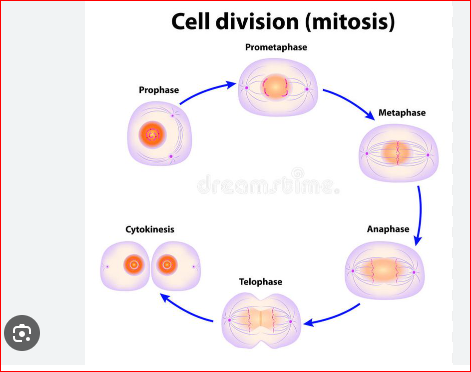 Horizontal Integration/Anatomy
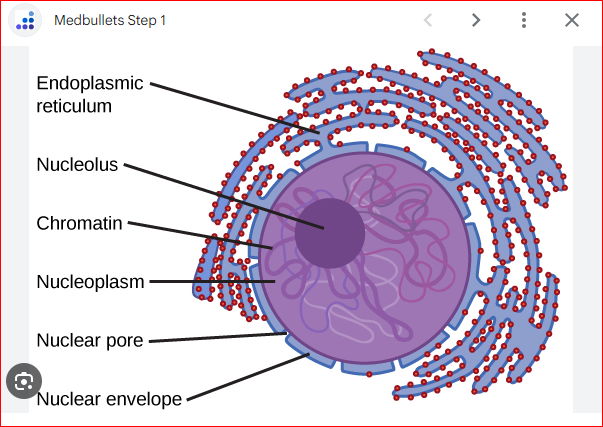 Core Concept
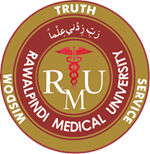 Cell
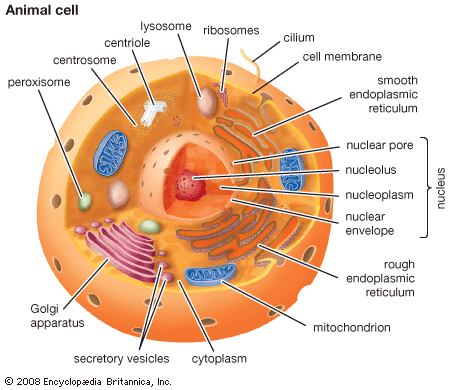 All cells have a cell 	 membrane
Functions:
Controls what enters  and exits the cell to  maintain an internal  balance called  homeostasis
Provides protection  and support for the  cell
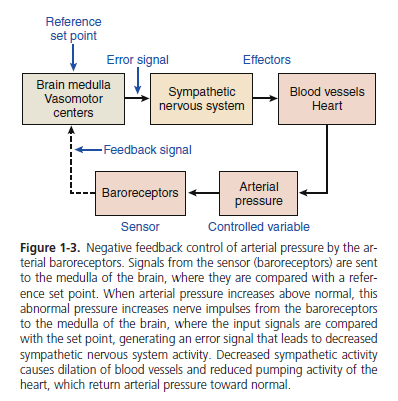 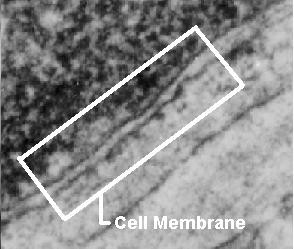 Core Concept
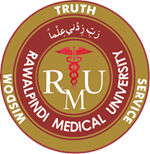 Nucleus
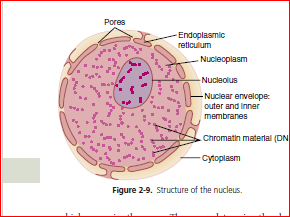 Core Concept
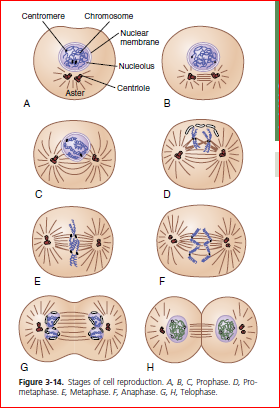 Mitosis
Core Concept
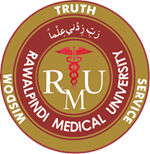 Cell Differentiation
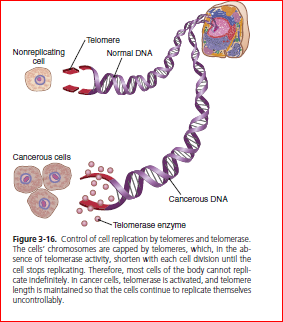 Vertical Integration
Vertical Integration with Medicine
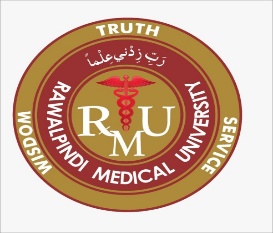 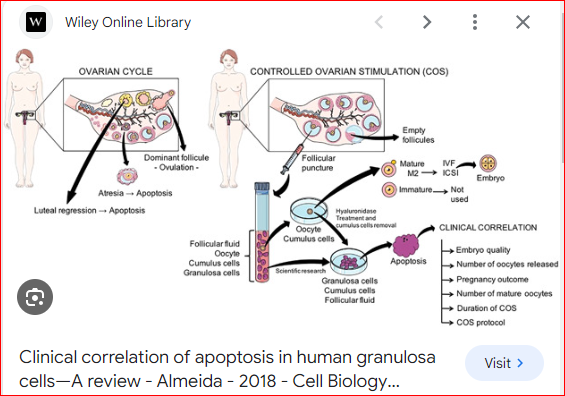 VERTICAL INTEGRATION
15
Spiral Integration
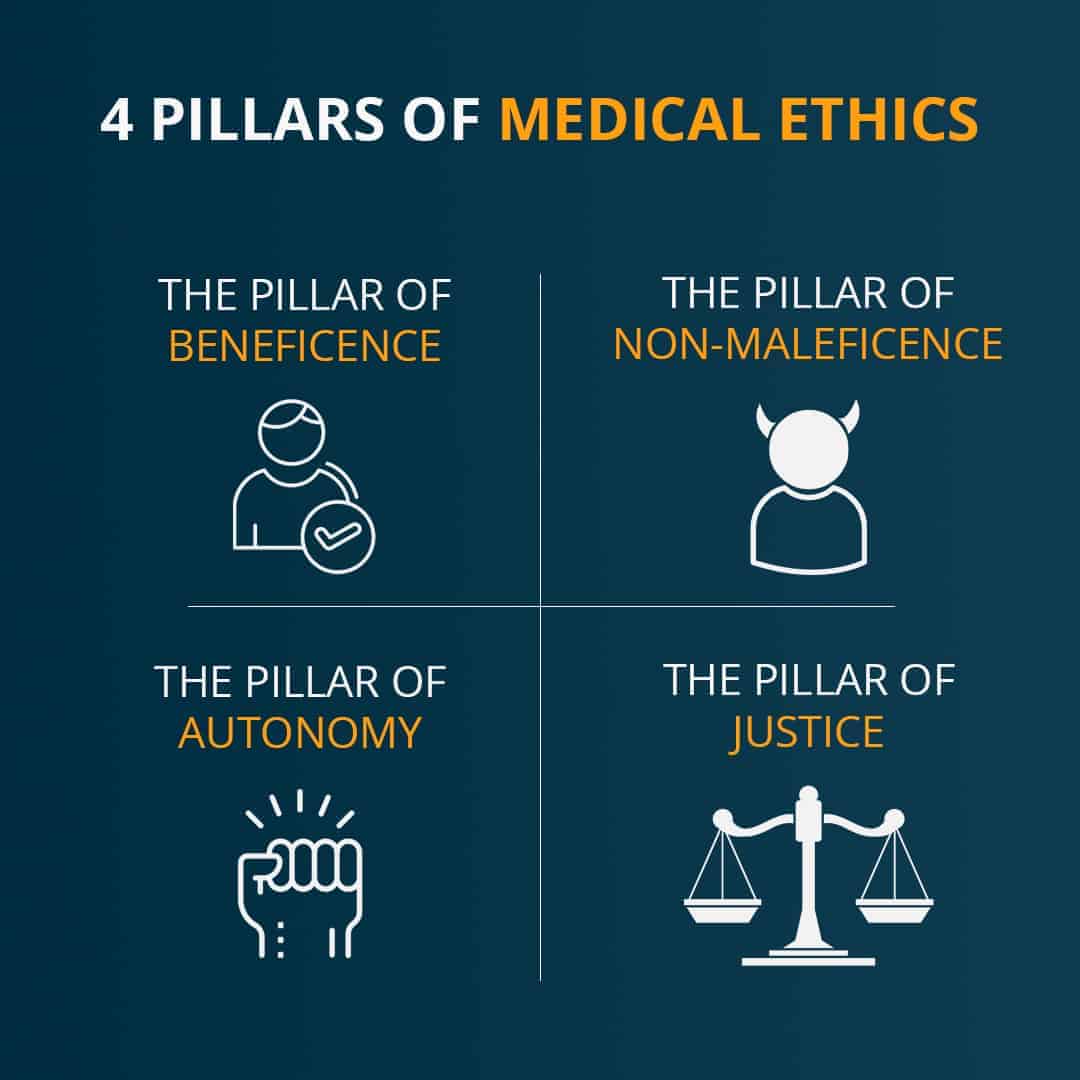 Spiral Integration/ Ethics
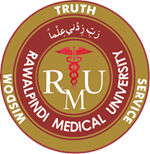 Biomedical Ethics
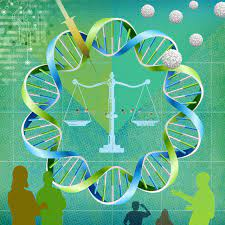 In bioethics, Justice refers to everyone having an equal opportunity.
This principle seeks to eliminate discrimination in biological studies and healthcare.
 Healthcare and research should not be based on sex, race, religious beliefs etc
Spiral Integration/ Ethics
Beneficence
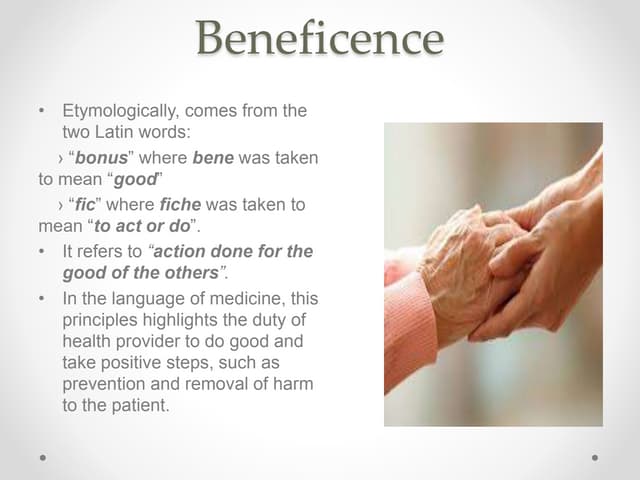 Spiral Integration/ Research
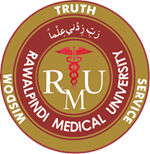 Research
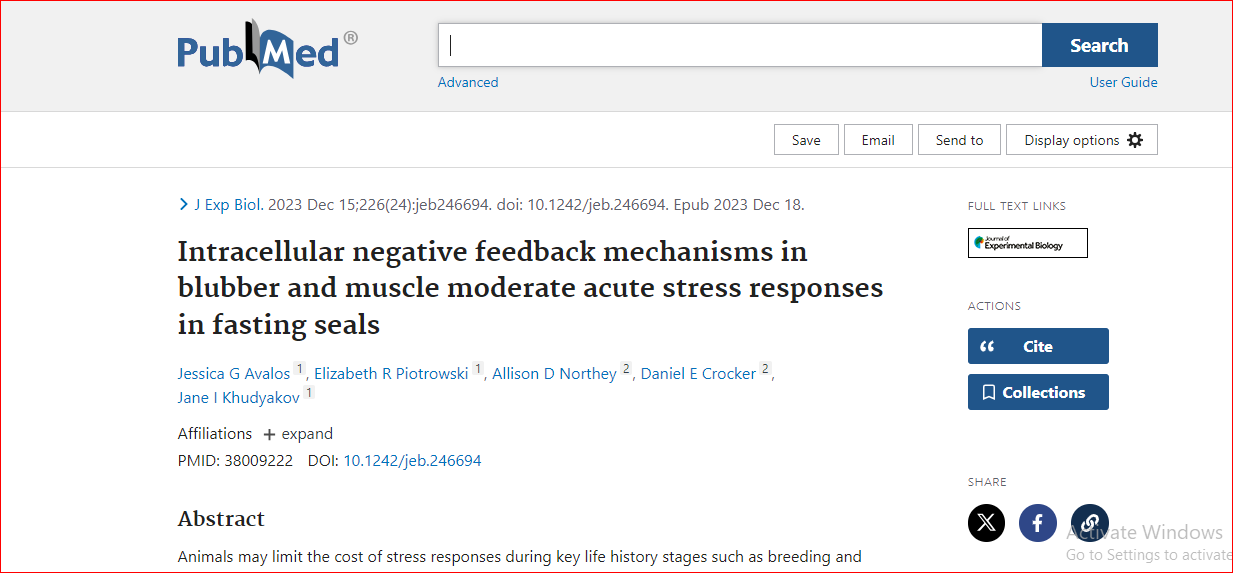 https://pubmed.ncbi.nlm.nih.gov/37301413
Spiral Integration/ Research
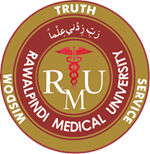 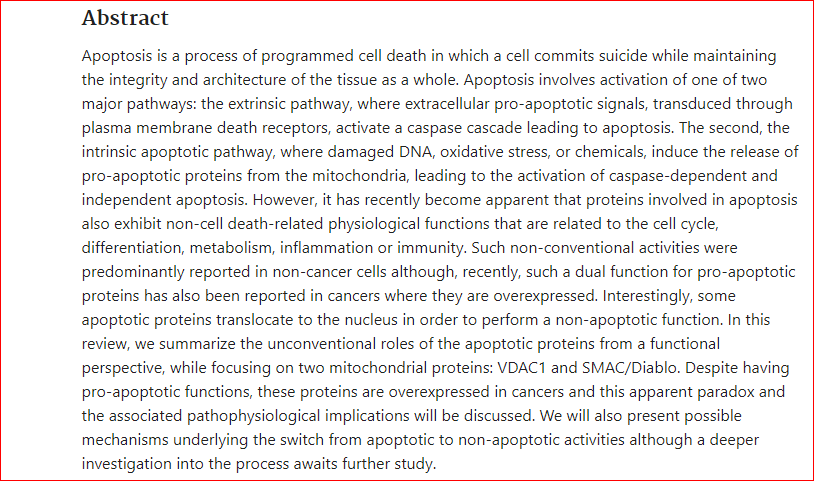 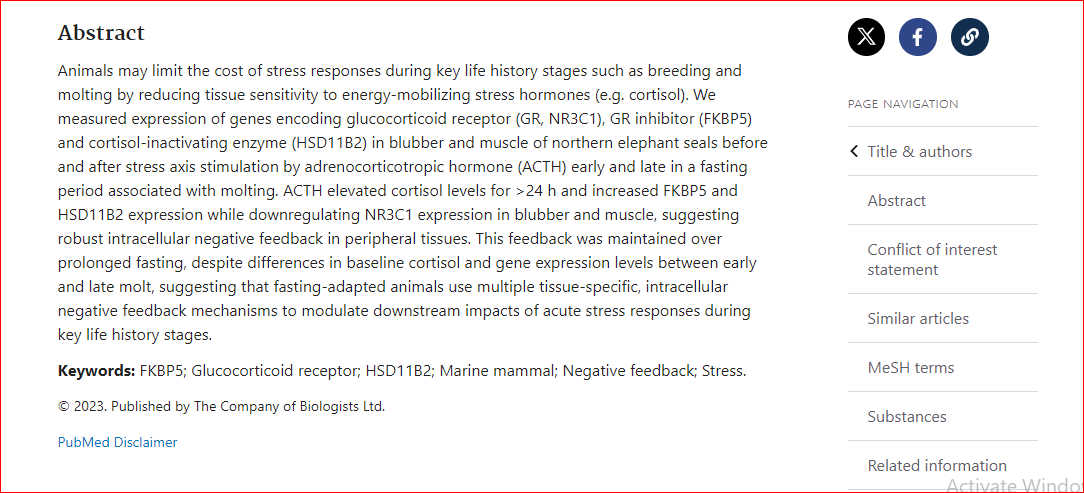 Promoting IT & Research Culture
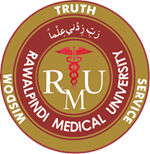 How To Access Digital Library
Steps to Access HEC Digital Library
Go to the website of HEC National Digital Library.
On Home Page, click on the INSTITUTES.
A page will appear showing the universities from Public and Private Sector and other Institutes which have access to HEC National Digital Library HNDL.
Select your desired Institute.
5.  A page will appear showing the resources of the institution
6. Journals and Researches will appear
7. You can find a Journal by clicking on JOURNALS AND DATABASE and enter a keyword to search for your desired journal. Link:https://www.topstudyworld.com/2020/05/access-hec-digital-library.html?m=1
References
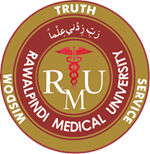 References
Books
Guyton  And Hall Textbook of Medical Physiology  14th Edition 
Ganong’s  Review of Medical Physiology 25th Edition 
Sherwood, 9th Edition
Silverthorn Physiology, 6th Edition
Vander’s Human Physiology, 14th Edition

Research:
https://pubmed.ncbi.nlm.nih.gov/37100955/

YouTube/Videolink:
https://www.youtube.com/watch?v=Ft-2LCqmdQY
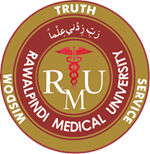 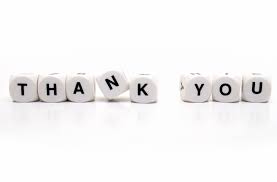